Webinar til inspirasjon for arbeidet med ARP
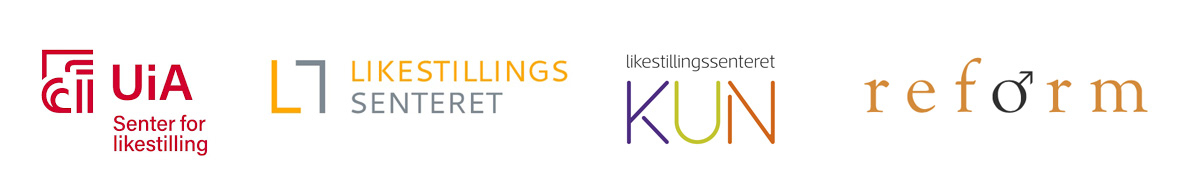 Likestilling – ikke likebehandling
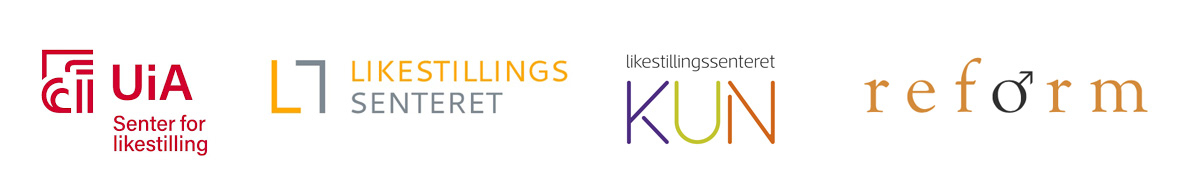 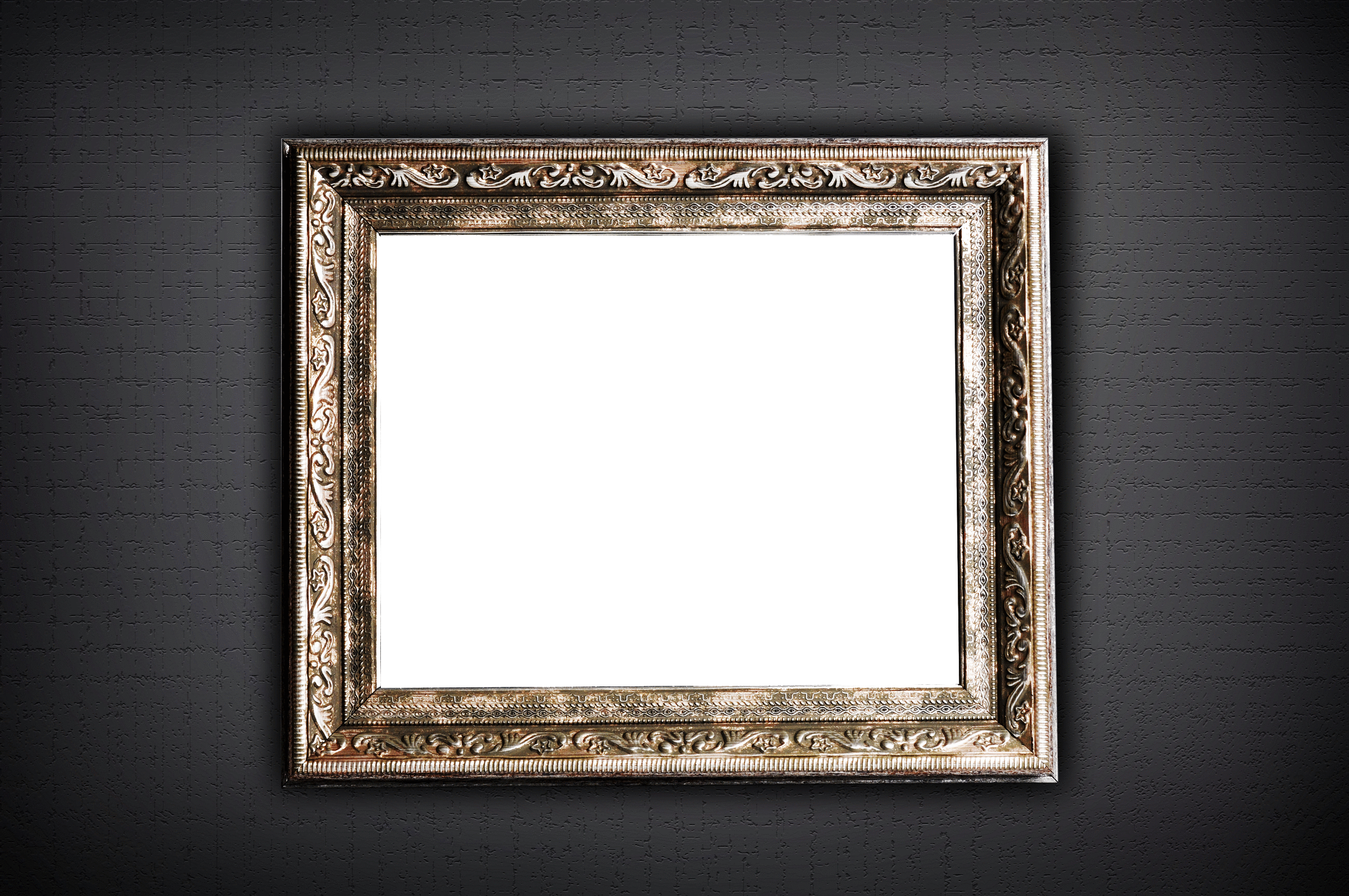 Fremme likestilling og hindre diskriminering på grunn av:

kjønn, kjønnsidentitet og kjønnsuttrykk
etnisitet, religion og livssyn
funksjonsnedsettelse
seksuell orientering
alder
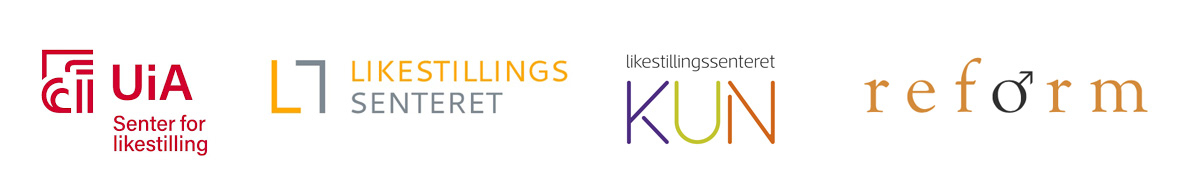 [Speaker Notes: Formålsparagrafen til Likestillings- og diskrimineringsloven.]
Hvordan jobber dere med å være et inkluderende arbeidssted?
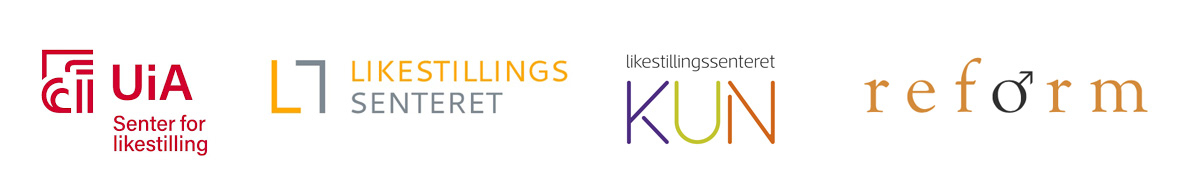 Slik arbeider du for likestilling!
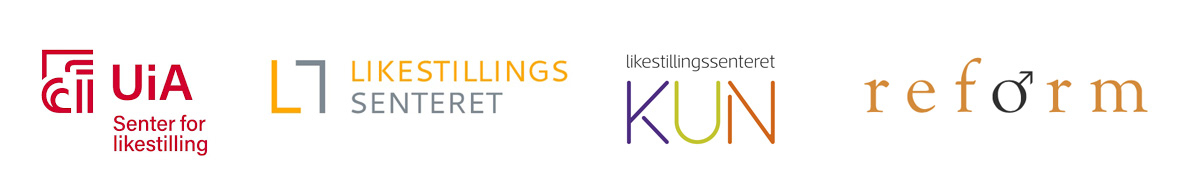 § 26 Arbeidsgivers aktivitetsplikt
Arbeidsgivere skal arbeide aktivt, målrettet og planmessig med:
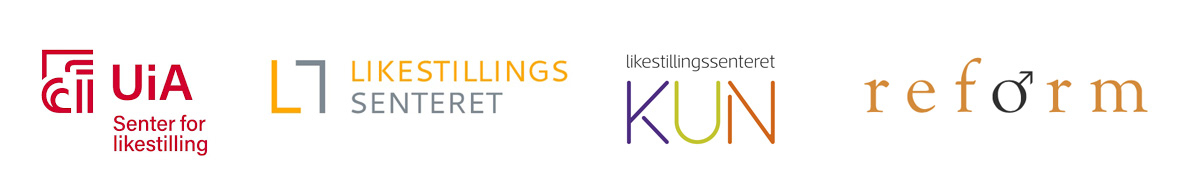 § 24 Aktivt likestillingsarbeid
Offentlige myndigheter skal i all sin virksomhet arbeide aktivt, målrettet og planmessig for å fremme likestilling og hindre diskriminering.
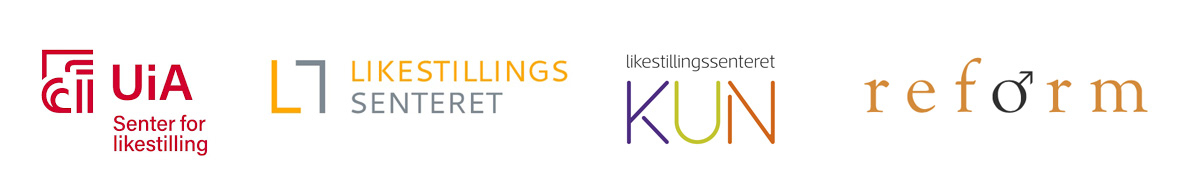 [Speaker Notes: Tjenester: digitale tjenester og IKT, samt fysiske]
Stort forbedringspotensial
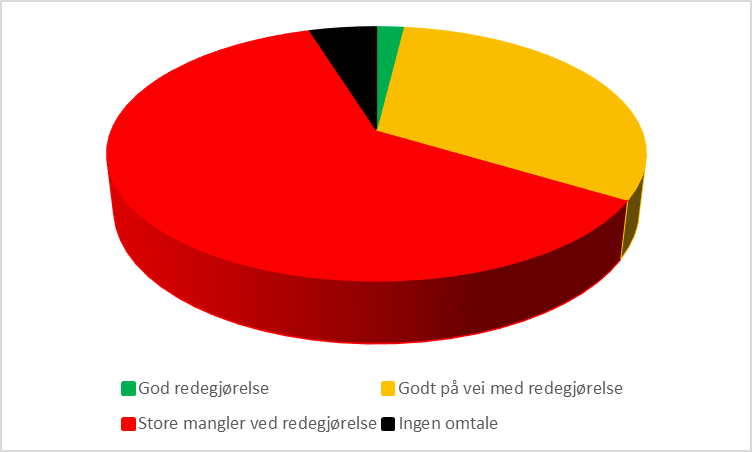 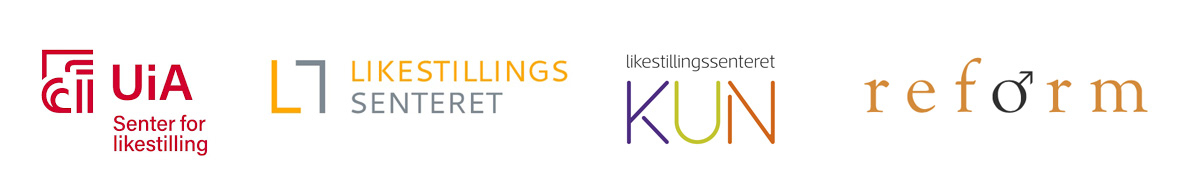 [Speaker Notes: Gjennomgåtte virksomheter i Agder, Innlandet og Vestfold og telemark
God redegjørelse: 2
Godt på vei med redegjørelse: 33
Store mangler ved redegjørelse: 64
Ingen omtale: 5

Under halvparten henviser til lovkravene vi akkurat har gått gjennom]
Tema 1: Likestillingsarbeidet
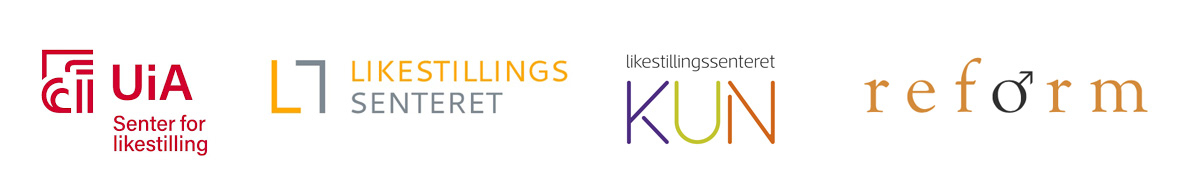 [Speaker Notes: Lenke til film 1: https://youtu.be/5ZEIzwDuB1c]
Refleksjonsspørsmål
Hvordan ser det ut hos dere?
Hvordan blir du involvert?
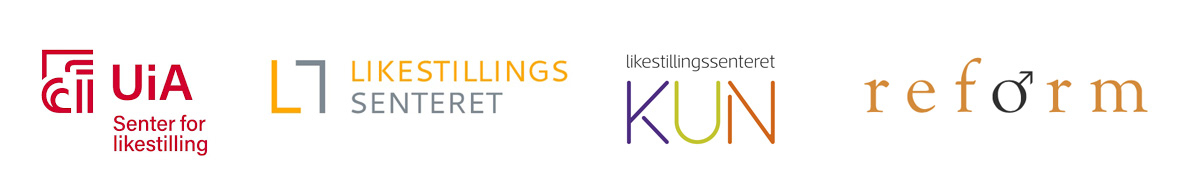 Tema 2: Tjenester
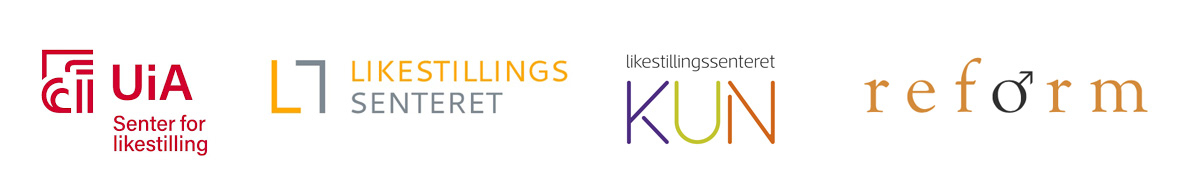 [Speaker Notes: Lenke til film 2: https://youtu.be/i6Zlo3gS6oA]
Refleksjonsspørsmål
Hvordan står det til hos dere?  
Har dere satt i gang noen tiltak? 
Hvis ja - hvilke?
Hvis nei – hvilke områder ønsker dere å begynne med?
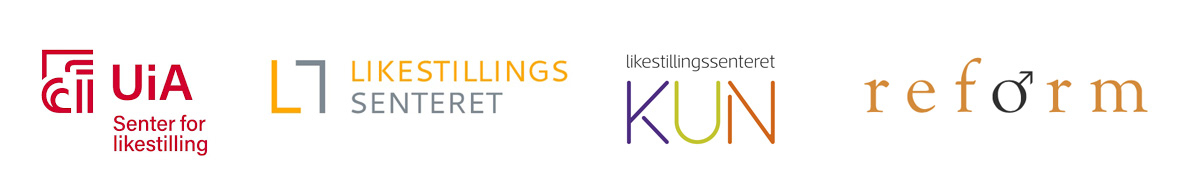 Tema 3: Arbeidsgiver
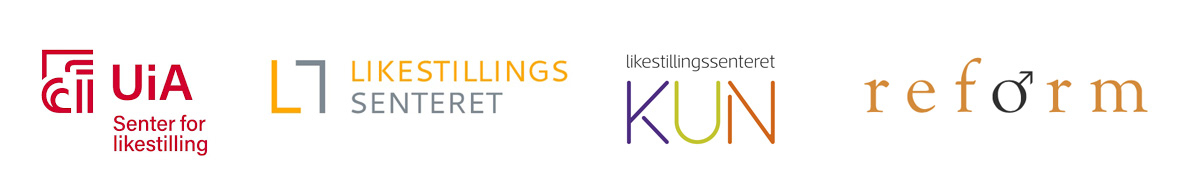 [Speaker Notes: Lenke til film 3: https://youtu.be/RgRyJPkAHNg]
Refleksjonsspørsmål
Hvordan står det til hos dere?  
Har dere satt i gang noen tiltak? 
Hvis ja - hvilke?
Hvis nei – hvilke områder ønsker dere å begynne med?
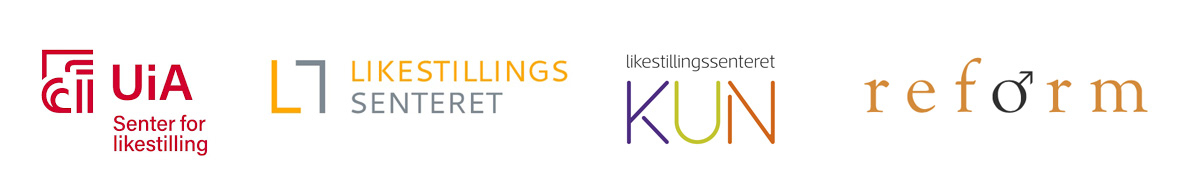 Tema 4: Tips og råd
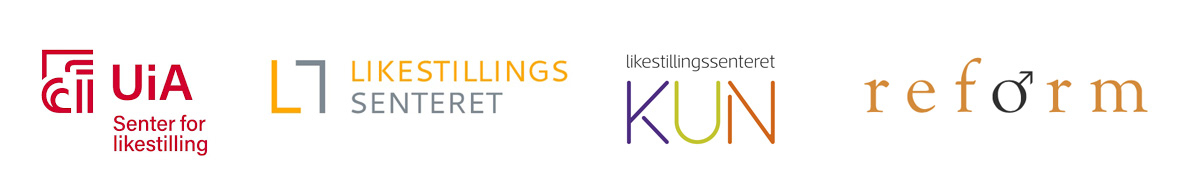 [Speaker Notes: Lenke til film 4: https://youtu.be/XIlpfcgKGOA]
Refleksjonsspørsmål
Hva tar du med deg?
Nyttig?
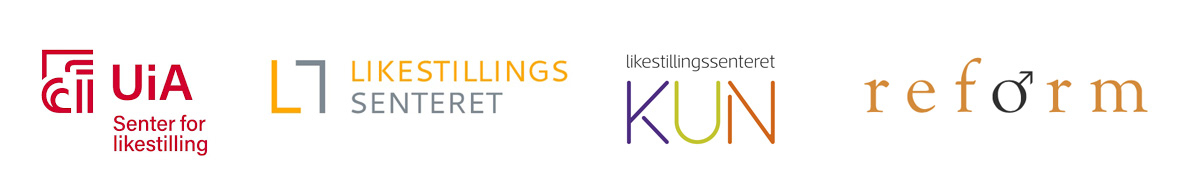 Tema 5: Gevinster
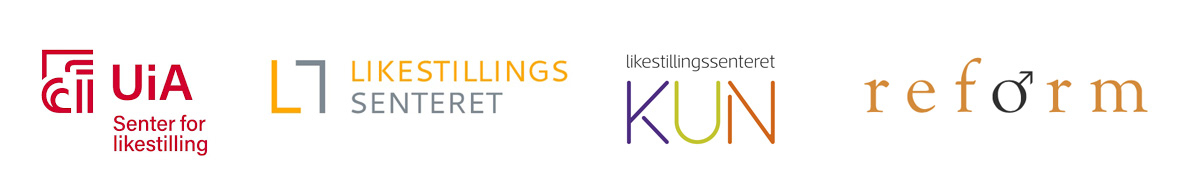 [Speaker Notes: Lenke til film 5: https://youtu.be/qdltK5KxAfs]
Refleksjonsspørsmål
Hva er deres erfaringer? 
Andre gevinster enn de som nevnes her?
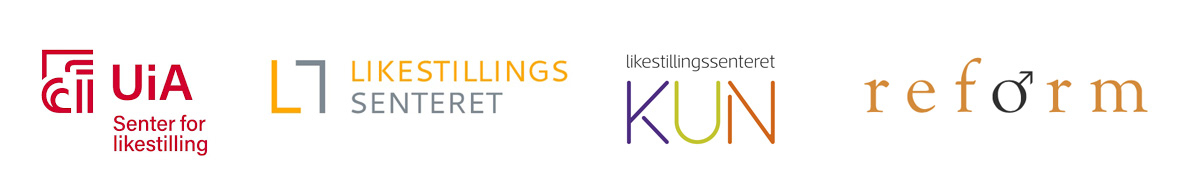 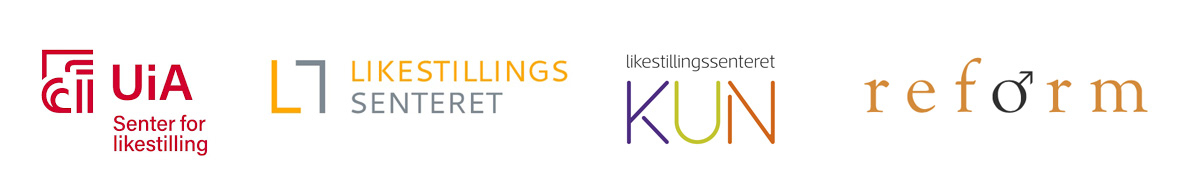 Innspill til videre arbeid:
Bufdir: Veiledning for offentlige myndigheter
Bufdir: Veiledning for arbeidsgivere  
Likestillings- og diskrimineringsombudet: Likestillingsplikt for offentlig sektor 
Likestillingssentrene: Likestillingsredegjørelser i Vestfold og Telemark (pdf) Likestillingsredegjørelser i Innlandet (pdf) og  Likestillingsredegjørelse i Agder (pdf) 
Sertifisering Likestilt arbeidsliv: Likestilt arbeidsliv - Agder fylkeskommune

Senter for likestilling - Universitetet i Agder
Likestillingssenteret
Likestillingssenteret KUN
Reform – ressurssenter for menn
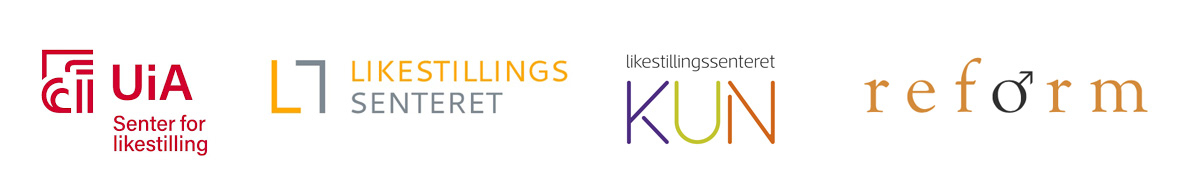